Mayor frecuencia – Menor longitud de onda – Menor penetración – Mayor sensibilidad
=C/f
=C/f
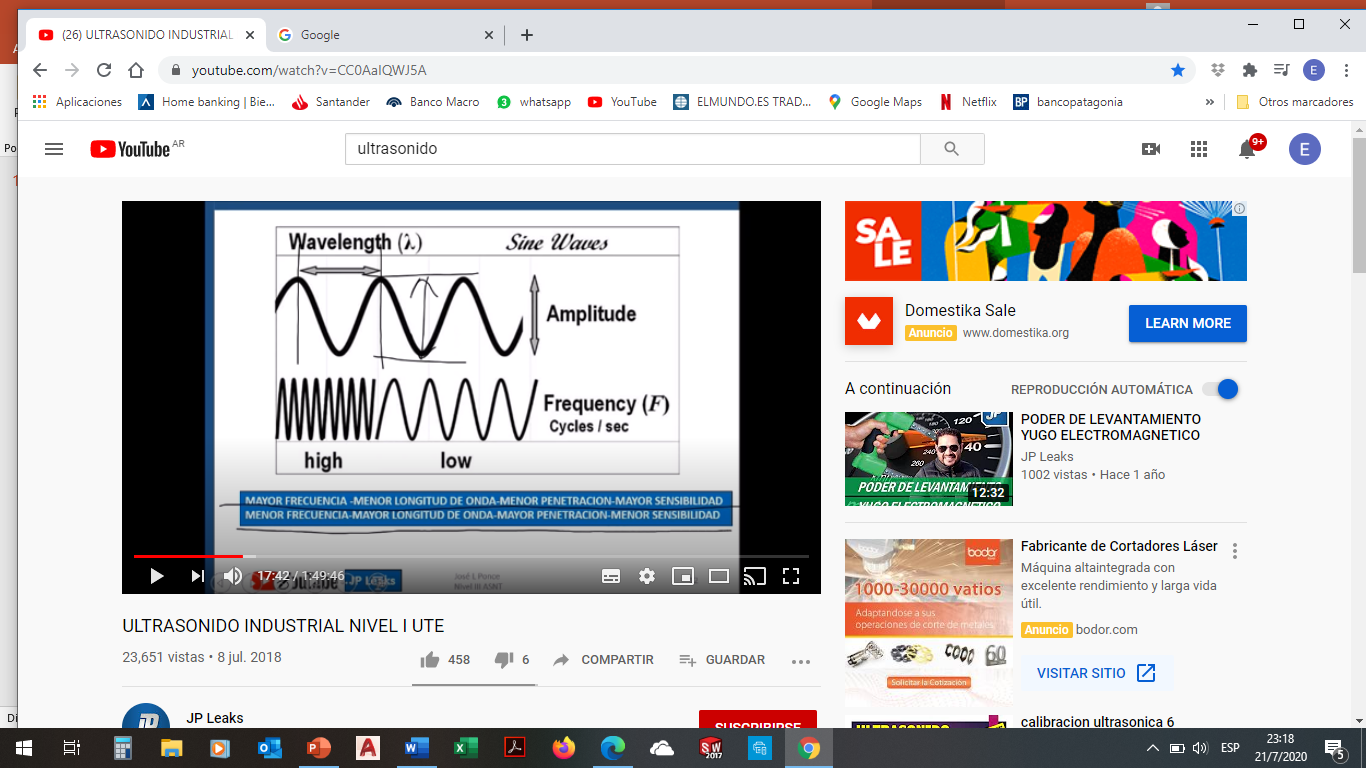 Menor frecuencia – Mayor longitud de onda – Mayor penetración – Menor sensibilidad
Sensibilidad es la capacidad de un instrumento de medida para apreciar cambios en la magnitud 
que se mide, de tal forma que lo mas sensibles son capaces de detectar cambios más pequeños.